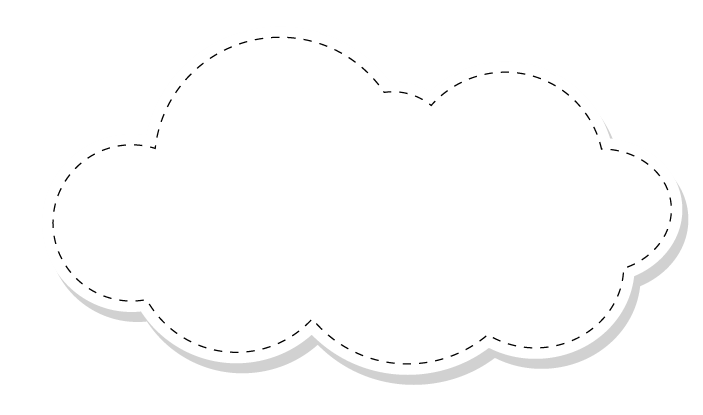 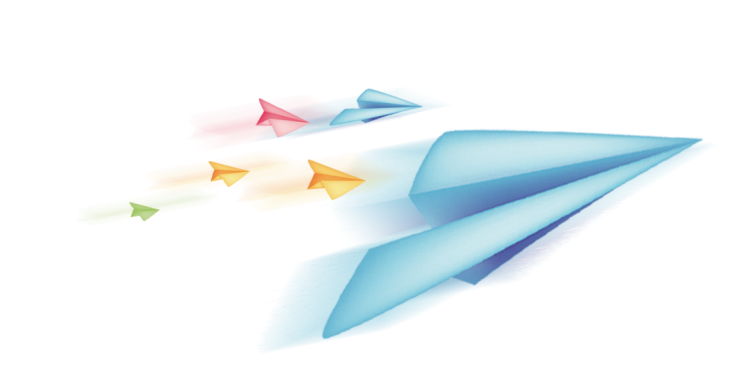 Chào mừng các em đến với 
Môn Đạo Đức 2
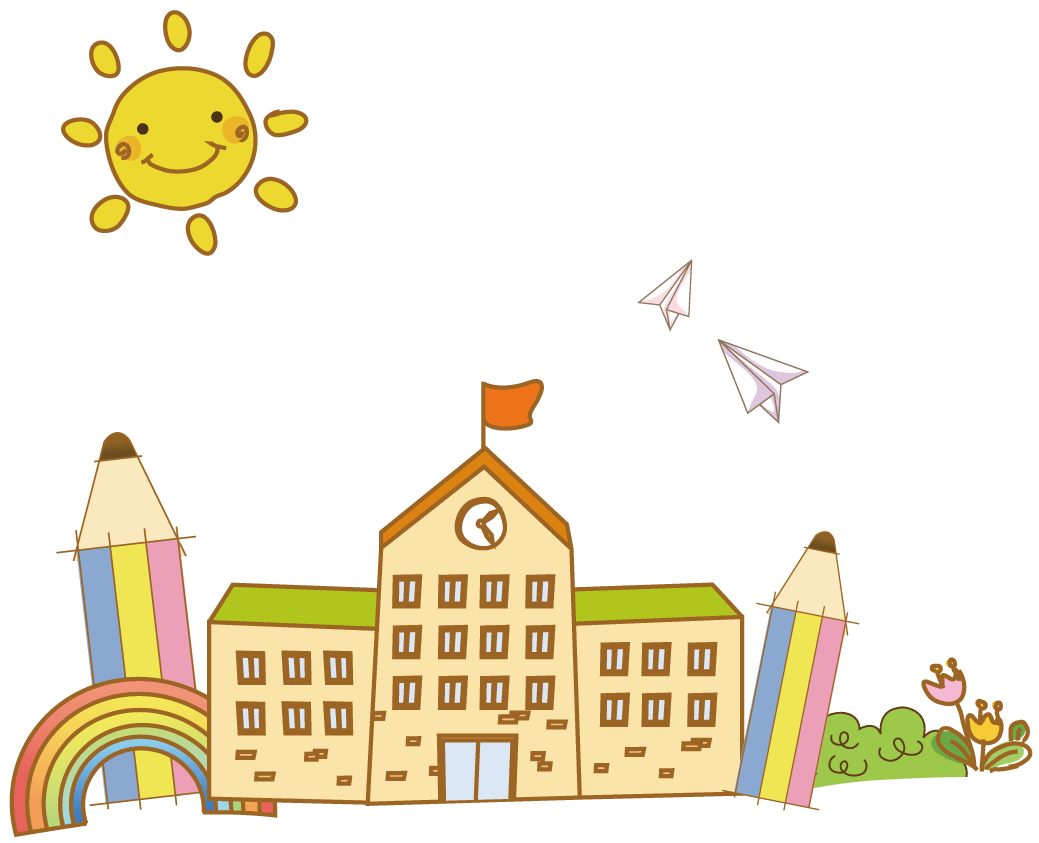 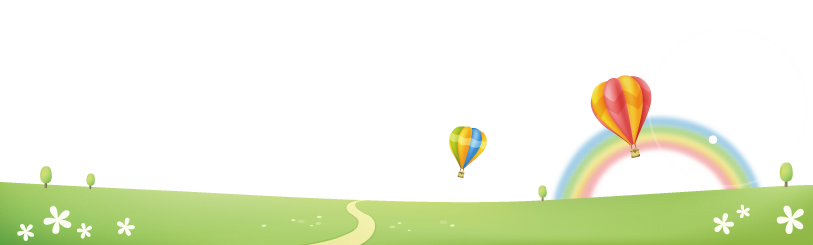 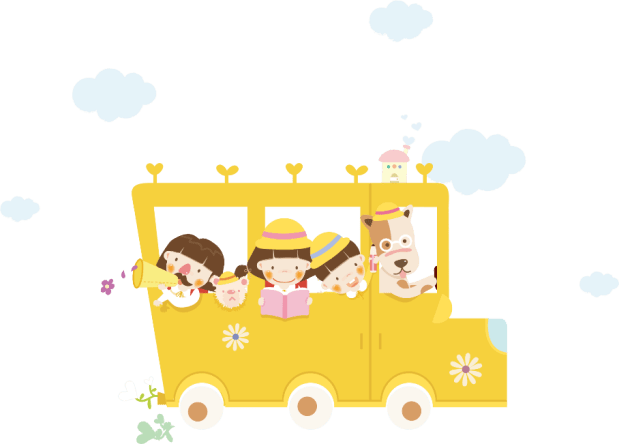 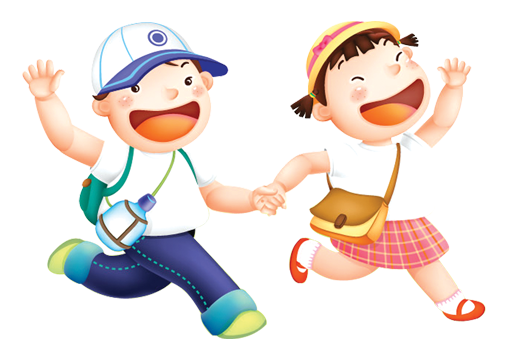 [Speaker Notes: Bài giảng thiết kế bởi: Hương Thảo - tranthao121004@gmail.com]
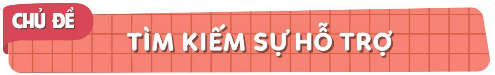 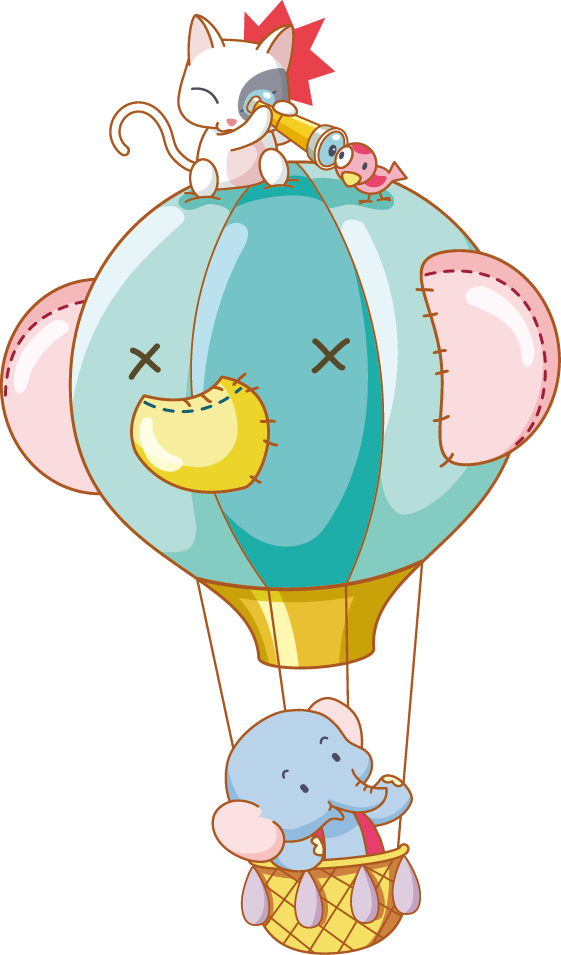 Bài 5. Khi em bị 
bắt nạt
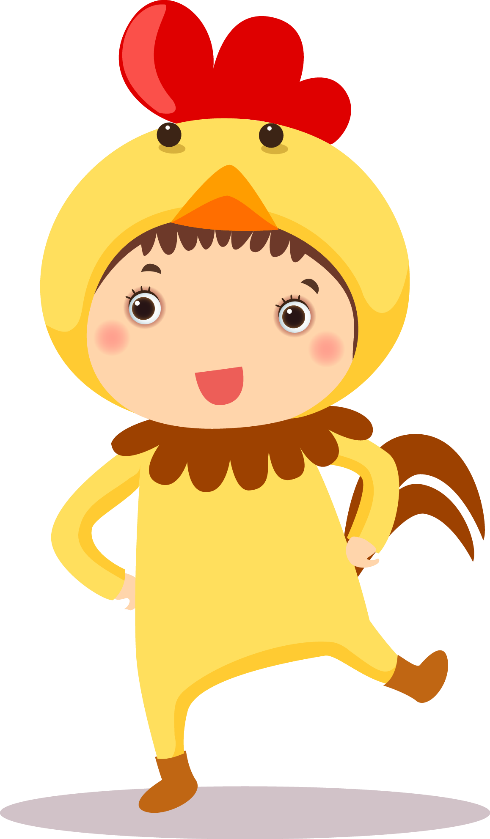 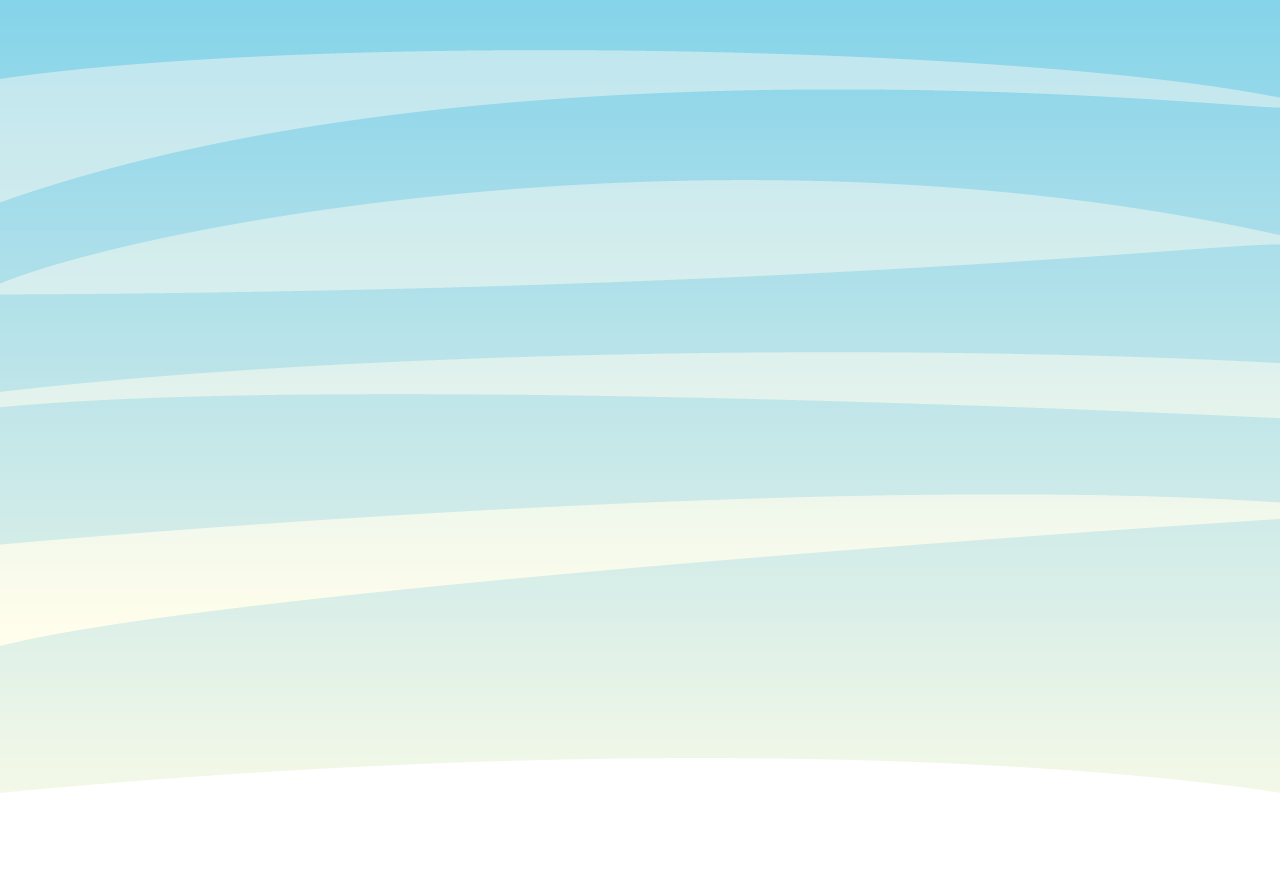 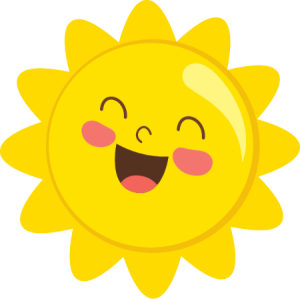 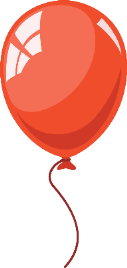 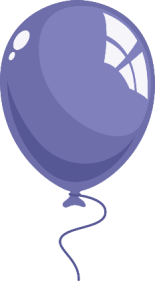 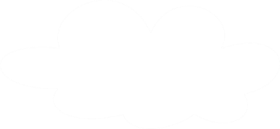 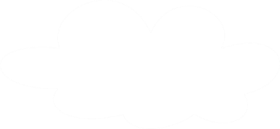 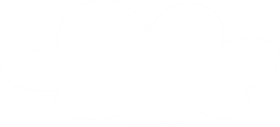 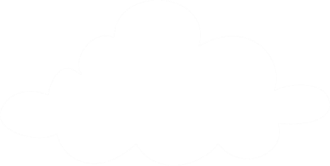 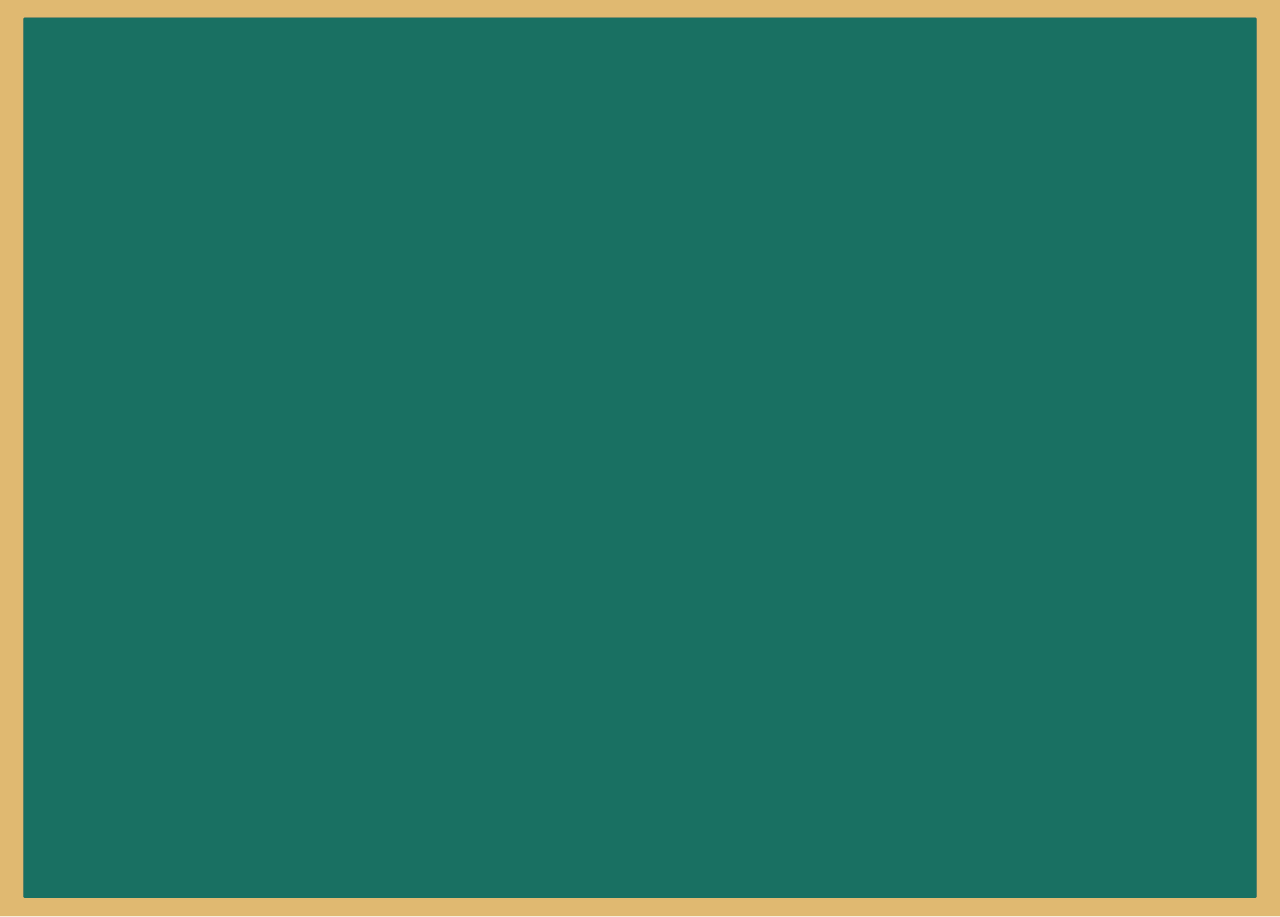 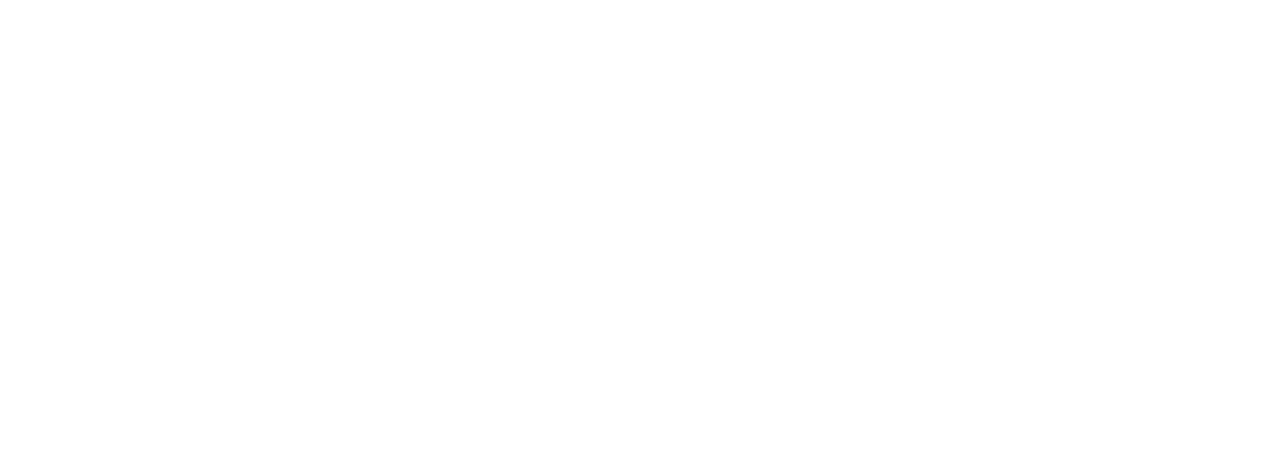 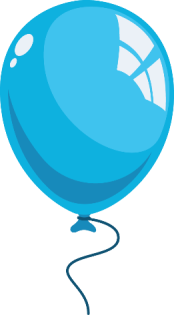 TIẾT 2
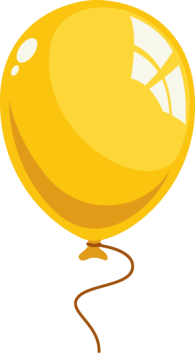 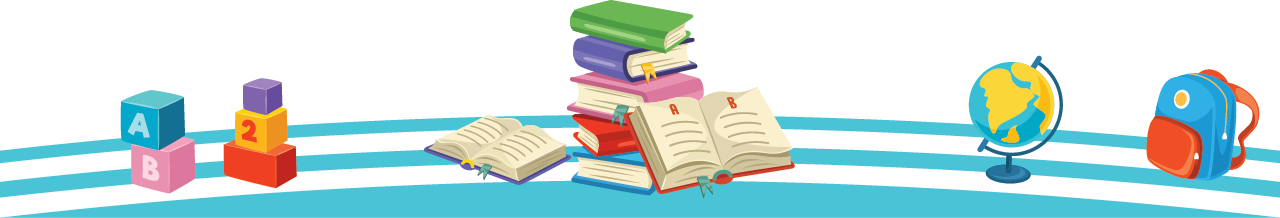 [Speaker Notes: Liên hệ giáo án:
FB: Hương Thảo
Gmail: tranthao121004@gmail.com]
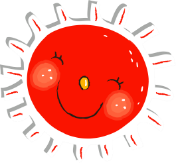 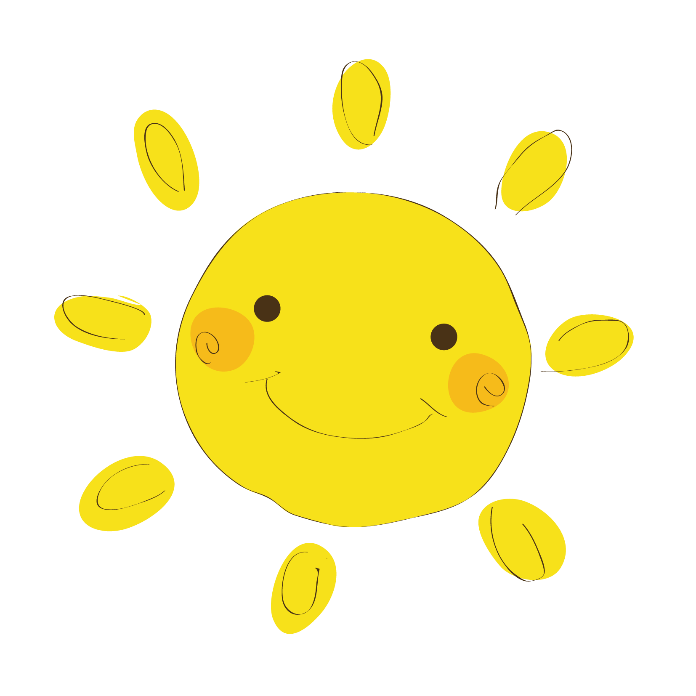 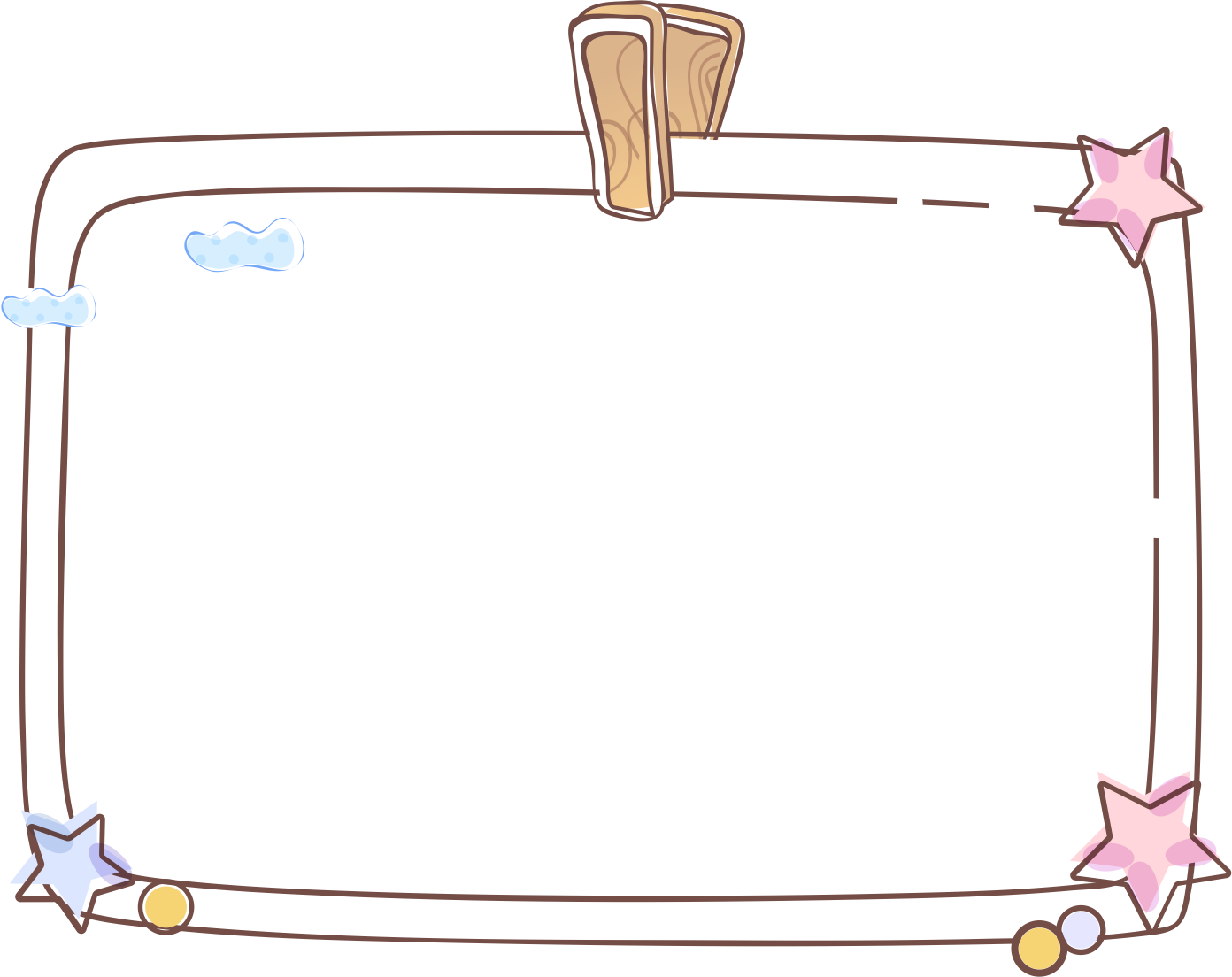 Luyện tập
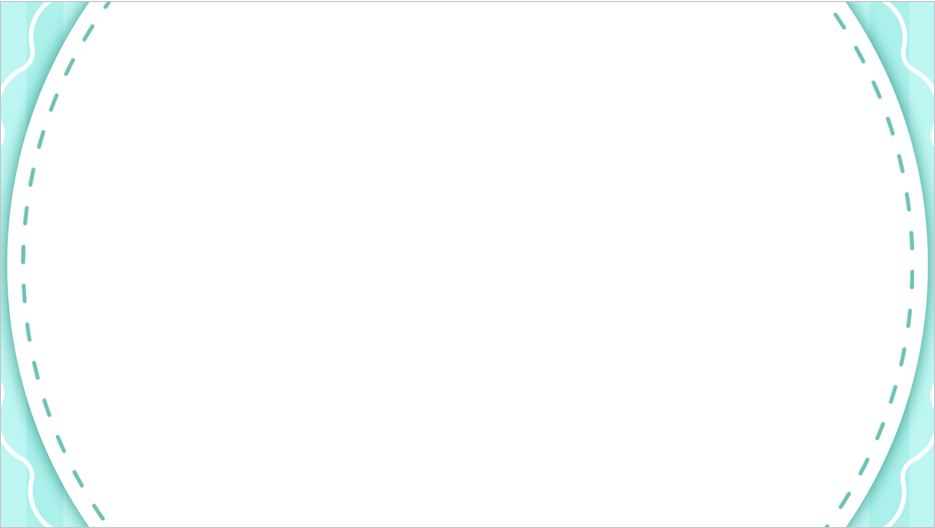 Trò chơi
“Sang sông"
Cách chơi:
Bạn nào đồng tình thì đứng ở dãy bên phải lớp, nếu không đồng tình thì chạy sang dãy bên trái
Sau đó đưa ra lí do chọn của mình
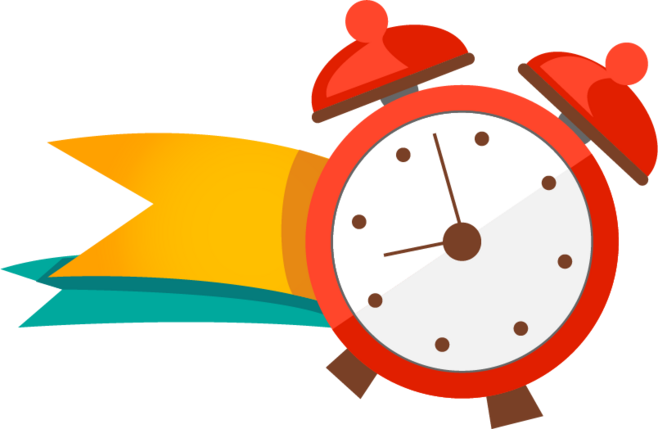 [Speaker Notes: Liên hệ giáo án:
FB: Hương Thảo
Gmail: tranthao121004@gmail.com]
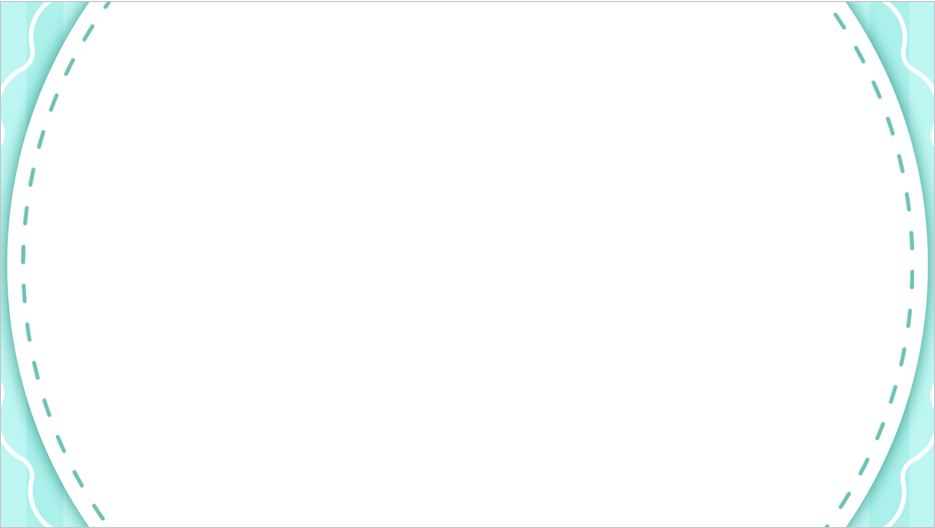 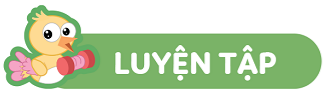 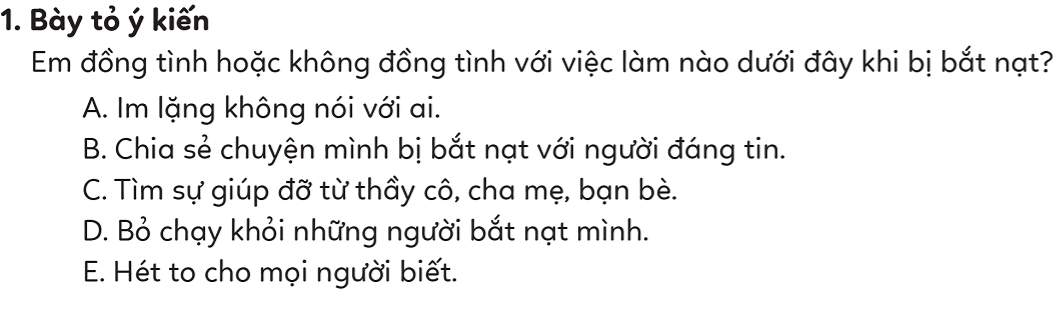 Không đồng tình
Đồng tình
Đồng tình
Đồng tình
Đồng tình
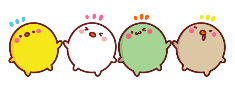 [Speaker Notes: Liên hệ giáo án:
FB: Hương Thảo
Gmail: tranthao121004@gmail.com]
Im lặng vì sẽ khiến bản thân sợ hãi, trở nên nhút nhát
Khi bị bắt nạt em không nên
Hét to cho mọi người cùng biết để giúp đỡ
Khi bị bắt nạt em nên
Tìm cách giải quyết, hoặc chia sẻ với người đáng tin để được hỗ trợ
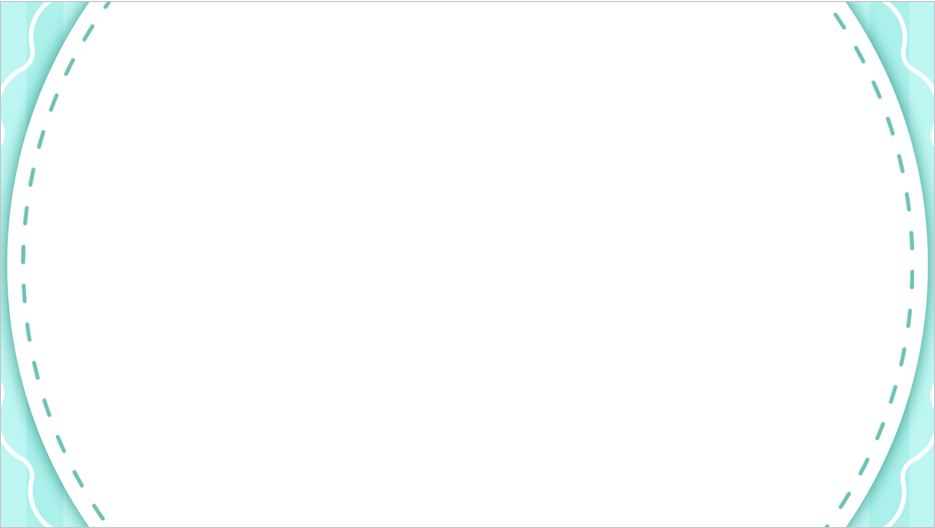 2. Xử lí tình huống
Em làm gì nếu là bạn trong mỗi tình huống dưới đây?
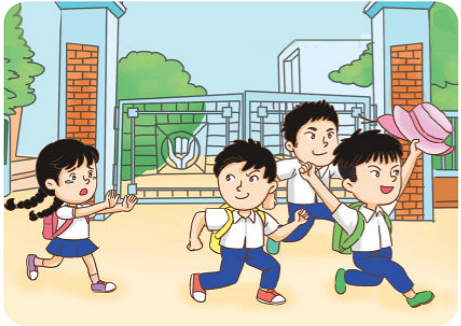 Tình huống 1: Bị giật mũ
[Speaker Notes: Liên hệ giáo án:
FB: Hương Thảo
Gmail: tranthao121004@gmail.com]
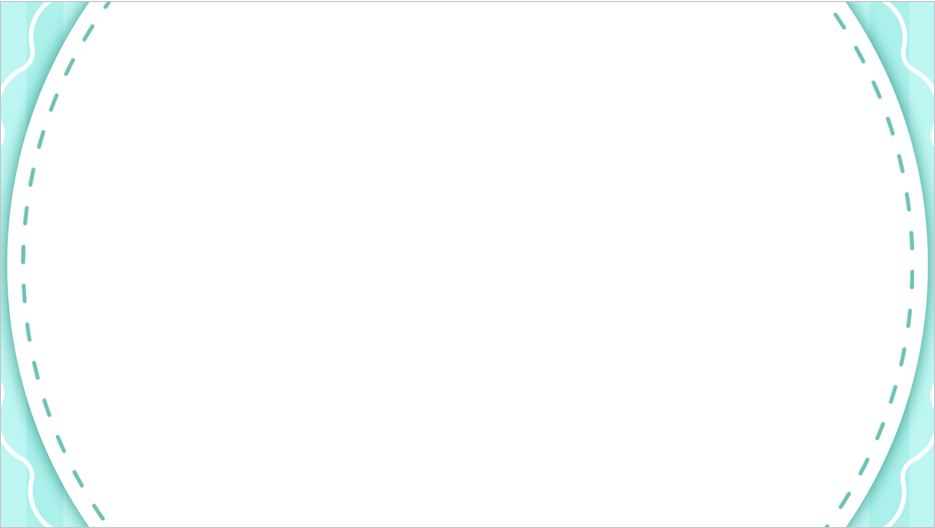 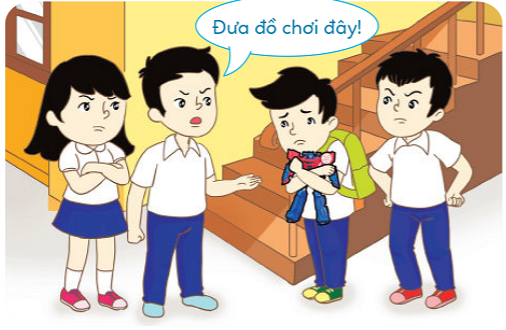 Tình huống 2: Bị bắt nộp đồ chơi
[Speaker Notes: Liên hệ giáo án:
FB: Hương Thảo
Gmail: tranthao121004@gmail.com]
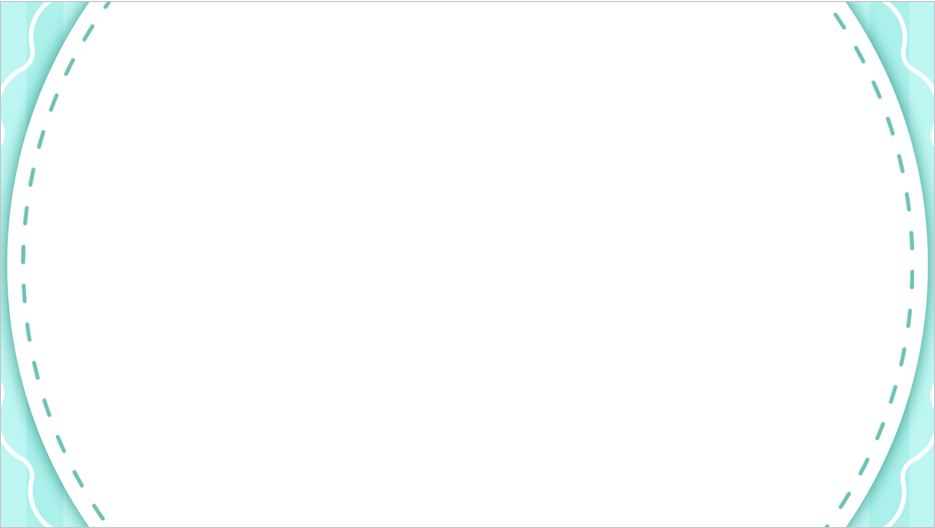 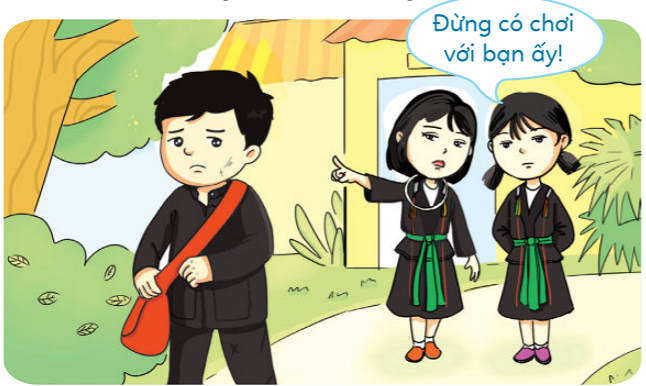 Tình huống 3: Bị các bạn không cho chơi cùng
[Speaker Notes: Liên hệ giáo án:
FB: Hương Thảo
Gmail: tranthao121004@gmail.com]
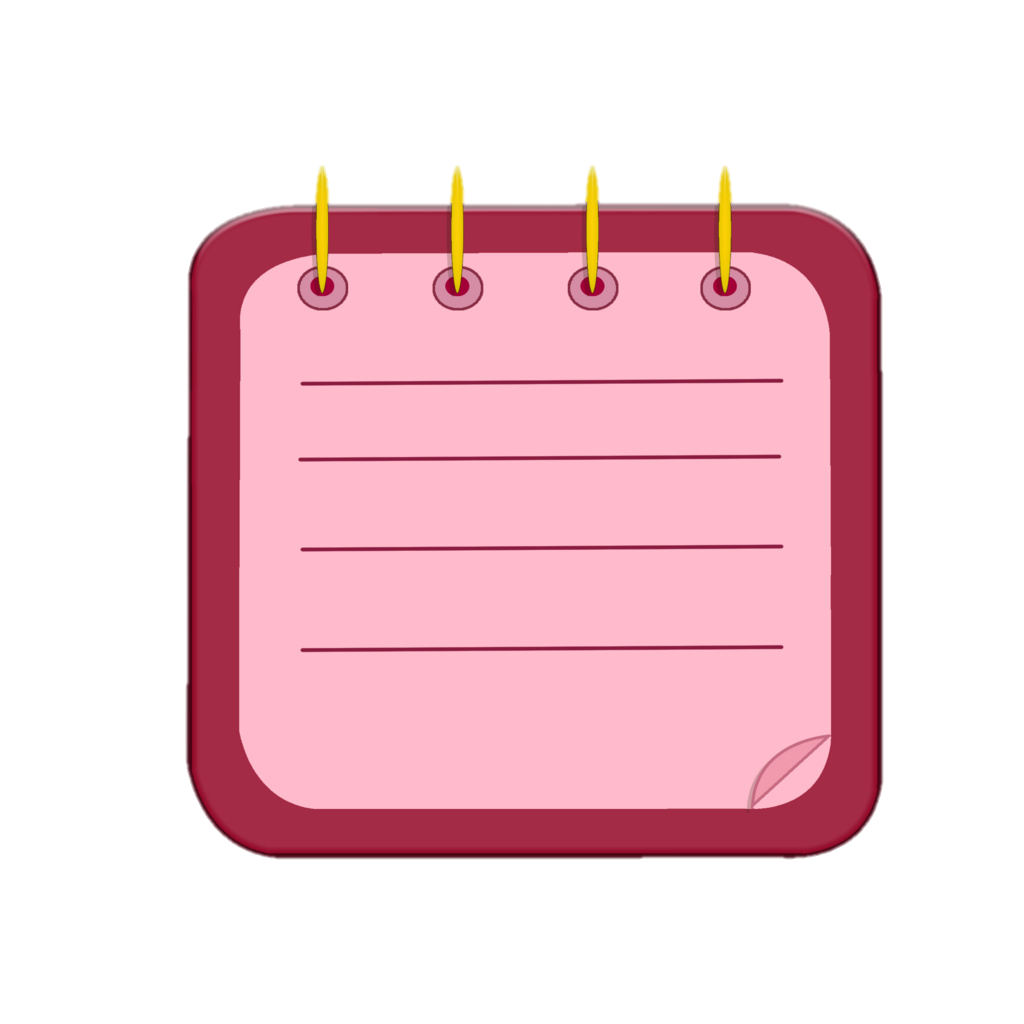 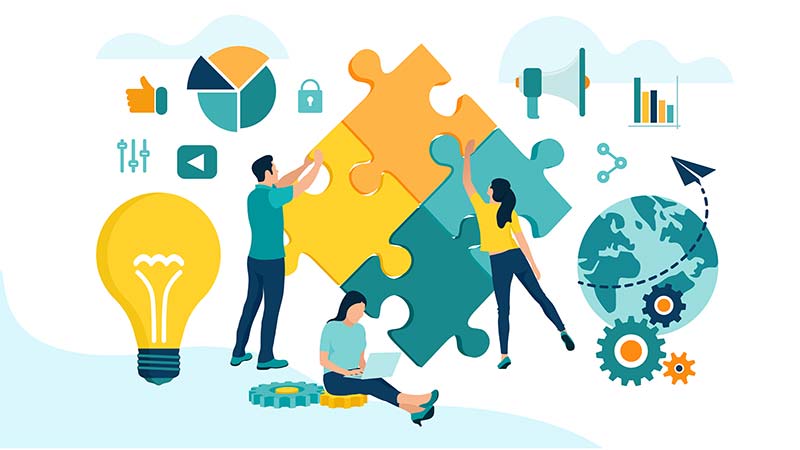 Thảo luận nhóm 4
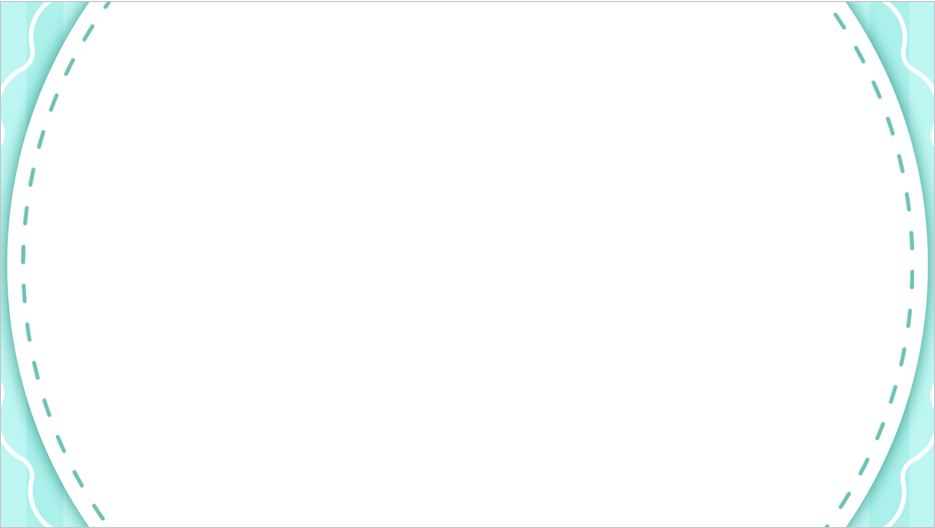 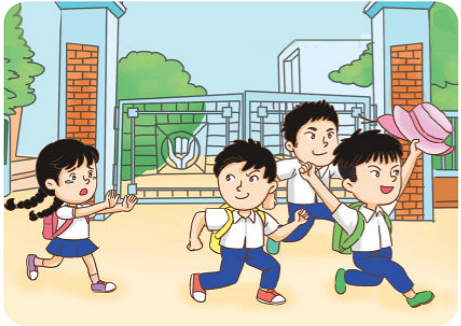 Nên hét to và gọi mọi người xung quanh giúp lấy lại mũ
Tình huống 1: Bị giật mũ
[Speaker Notes: Liên hệ giáo án:
FB: Hương Thảo
Gmail: tranthao121004@gmail.com]
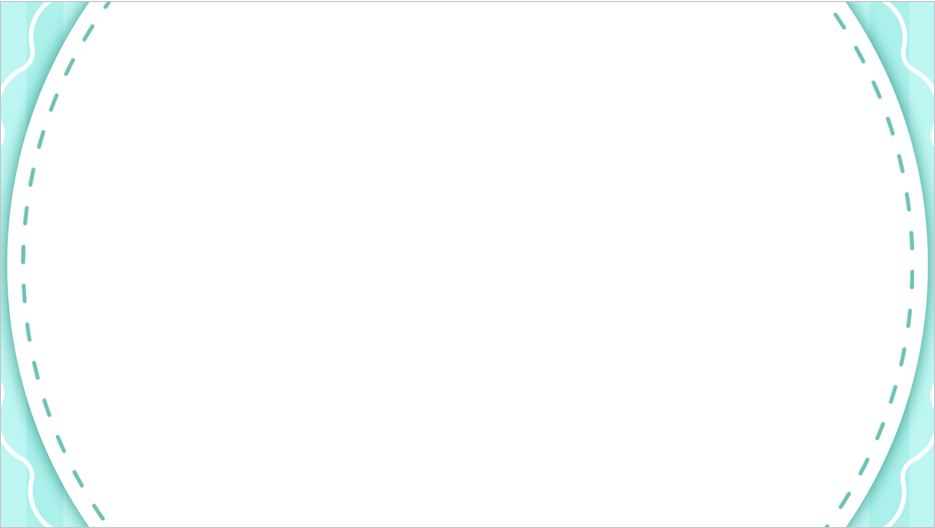 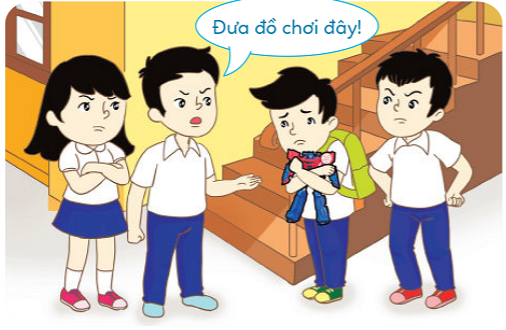 Nên hét to lên để mọi người giúp. Nếu không ai nghe thấy thì đưa cho bạn đó trước rồi đi tìm sự giúp đỡ từ thầy, cô giáo
Tình huống 2: Bị bắt nộp đồ chơi
[Speaker Notes: Liên hệ giáo án:
FB: Hương Thảo
Gmail: tranthao121004@gmail.com]
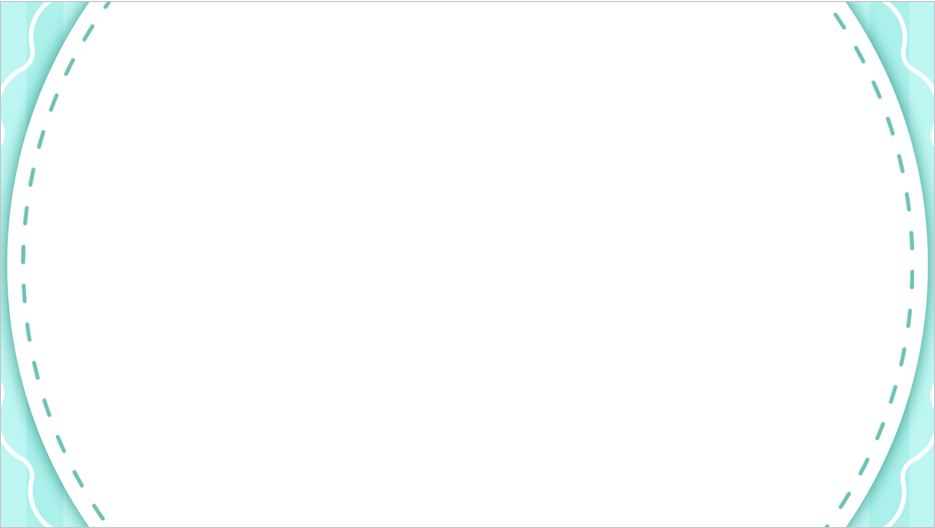 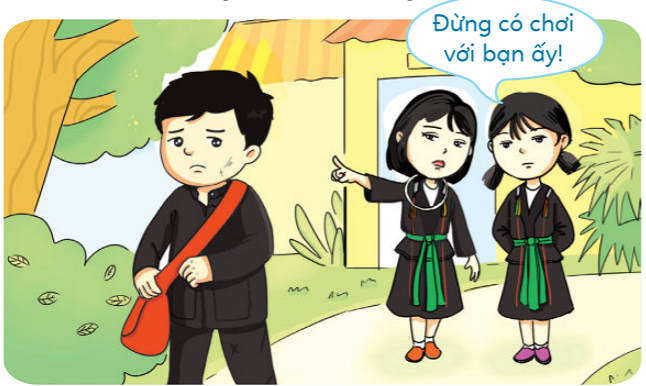 Nên tìm hiểu lí do sao bạn không cho mình chơi cùng. Hoặc tâm sự với thầy, cô giáo để tìm cách giải quyết
Tình huống 3: Bị các bạn không cho chơi cùng
[Speaker Notes: Liên hệ giáo án:
FB: Hương Thảo
Gmail: tranthao121004@gmail.com]
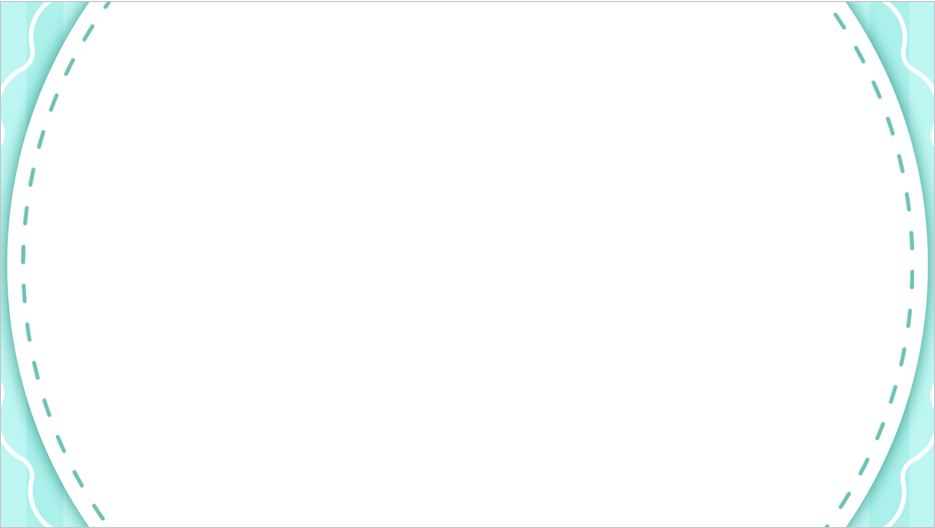 Liên hệ
Kể lại một tình huống bị bắt nạt mà em biết. Khi đó, người bị bắt nạt đã tìm kiếm sự hỗ trợ như thế nào?
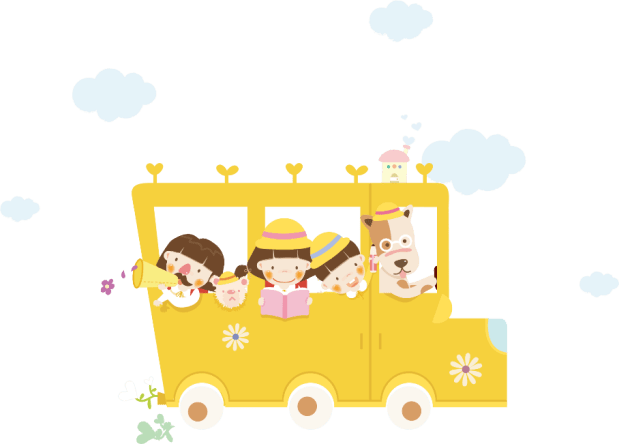 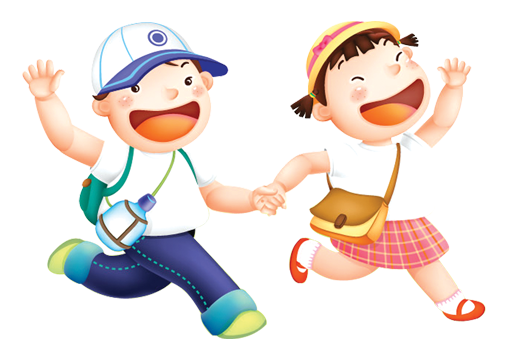 [Speaker Notes: Liên hệ giáo án:
FB: Hương Thảo
Gmail: tranthao121004@gmail.com]
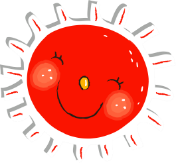 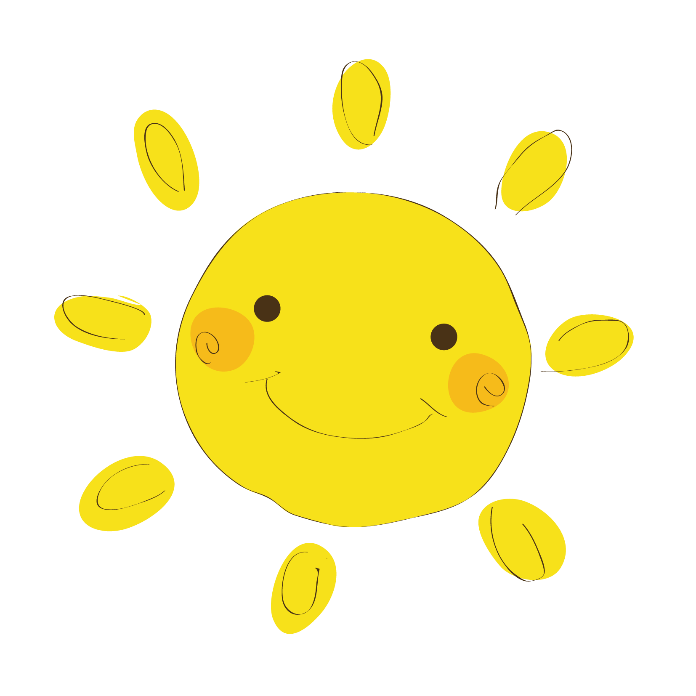 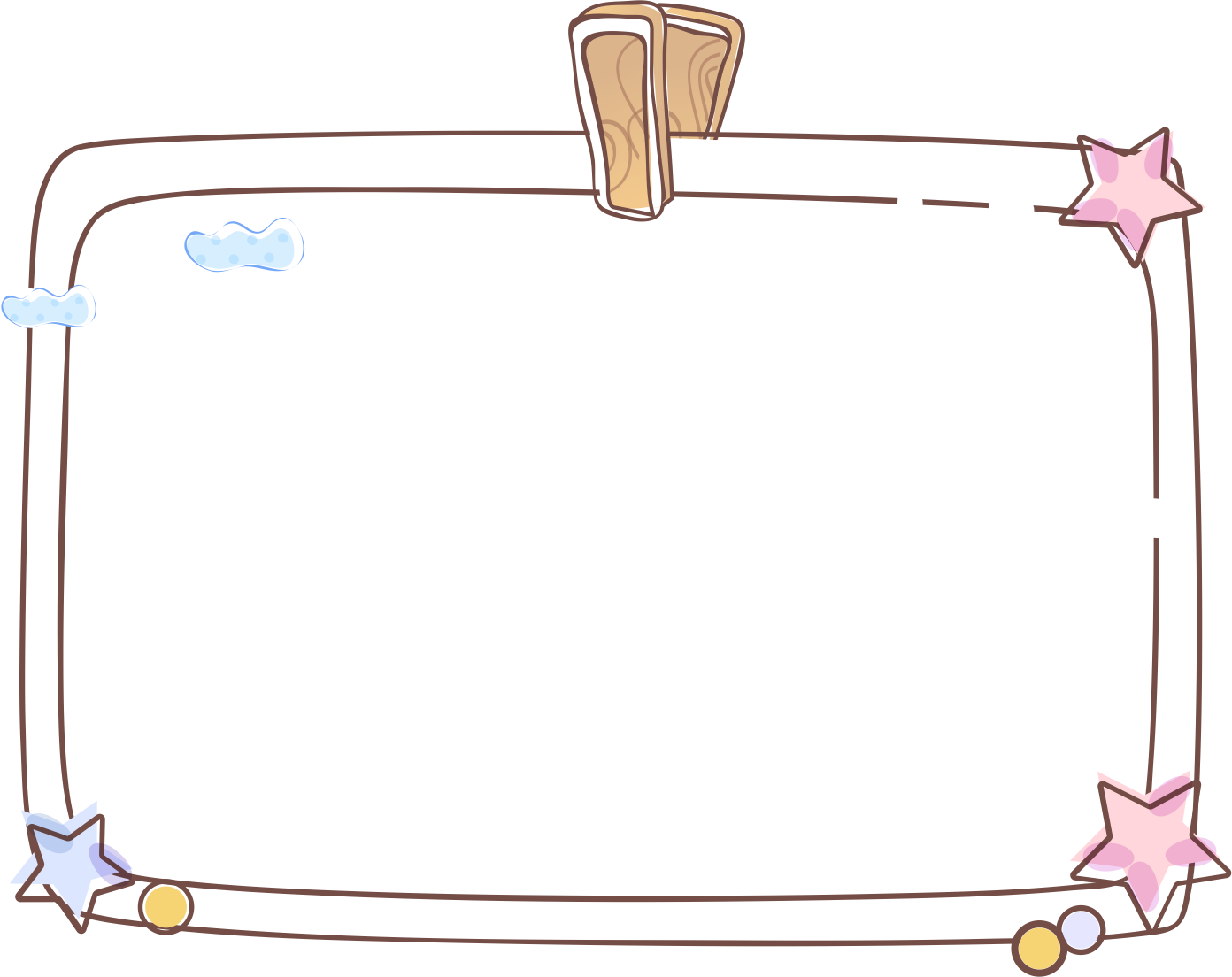 Vận dụng
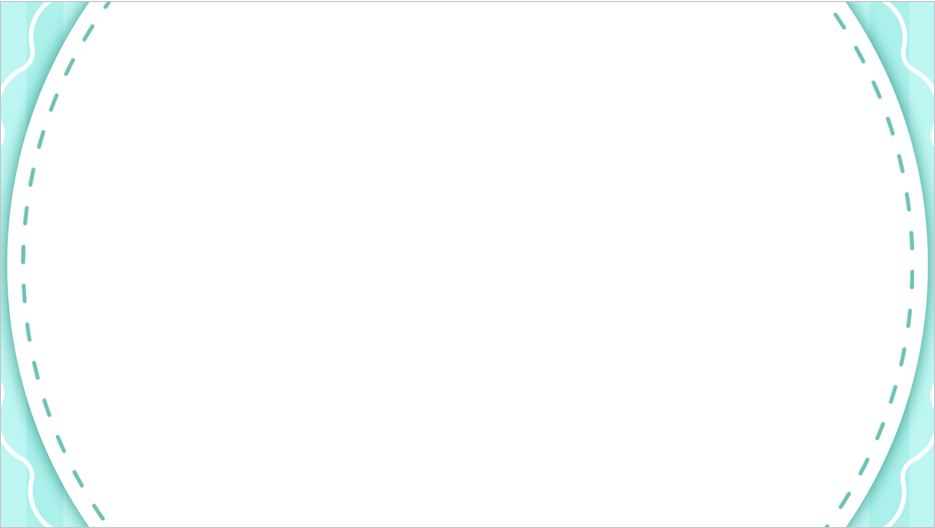 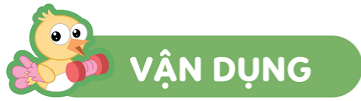 Lập bảng hướng tìm kiếm sự hỗ trợ khi bị bắt nạt
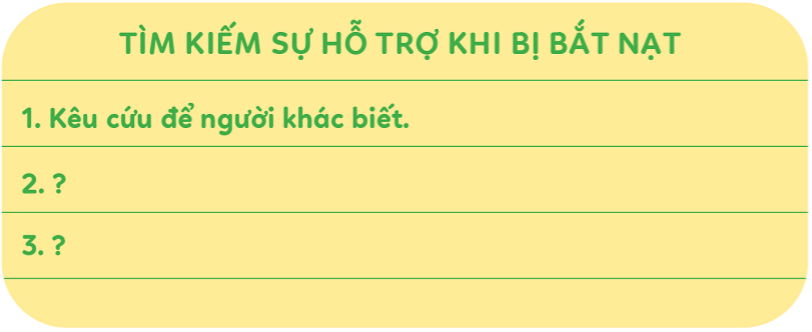 [Speaker Notes: Liên hệ giáo án:
FB: Hương Thảo
Gmail: tranthao121004@gmail.com]
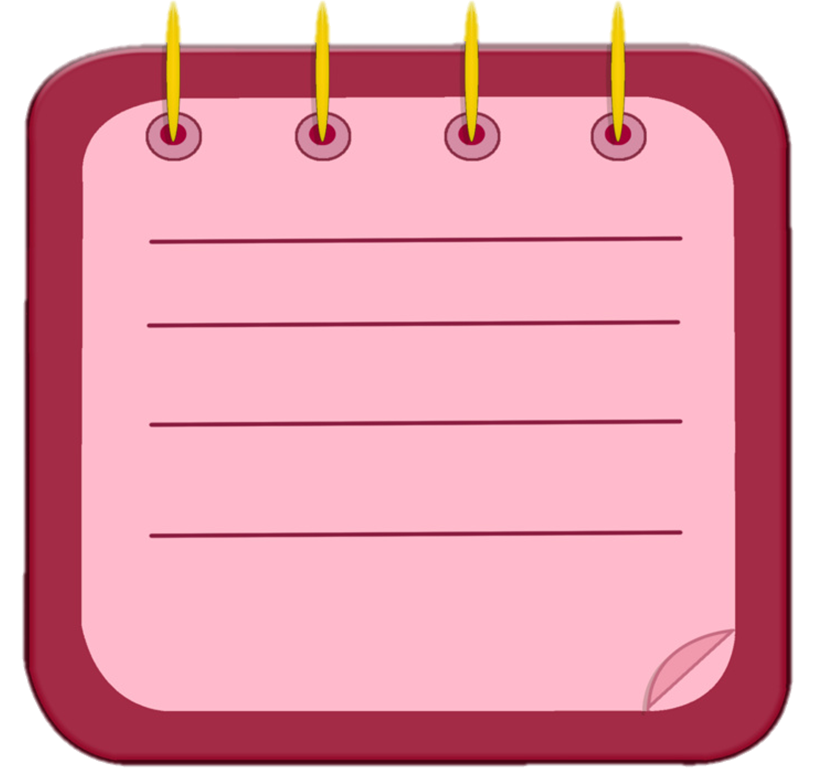 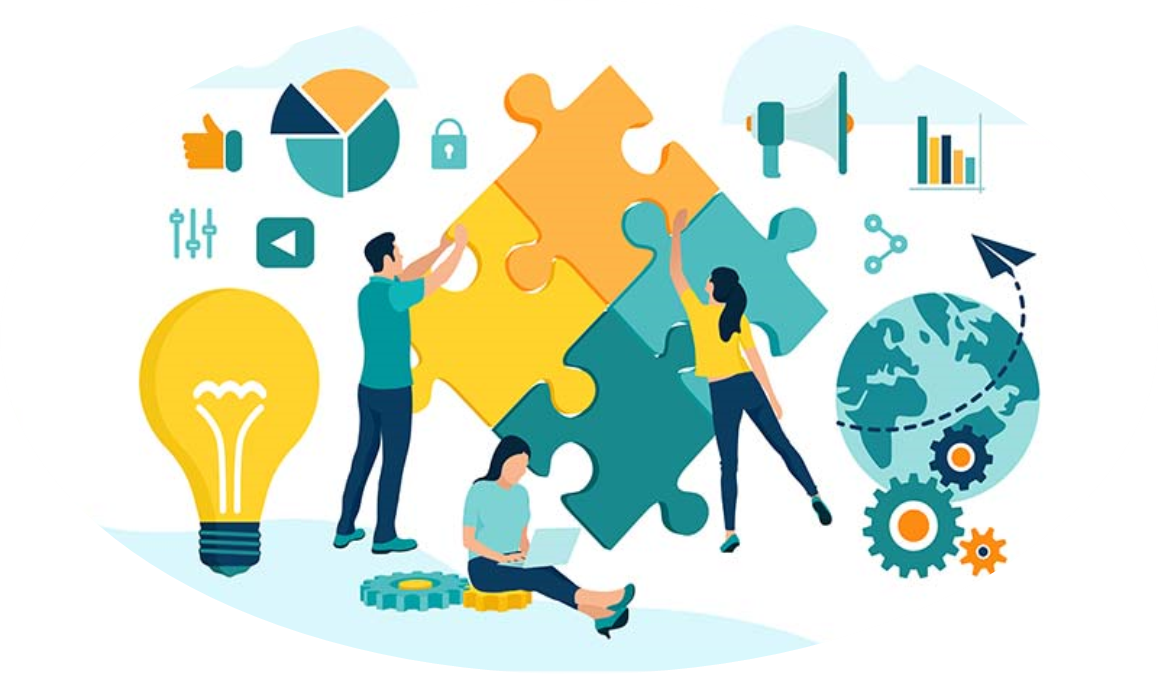 Thảo luận nhóm 4
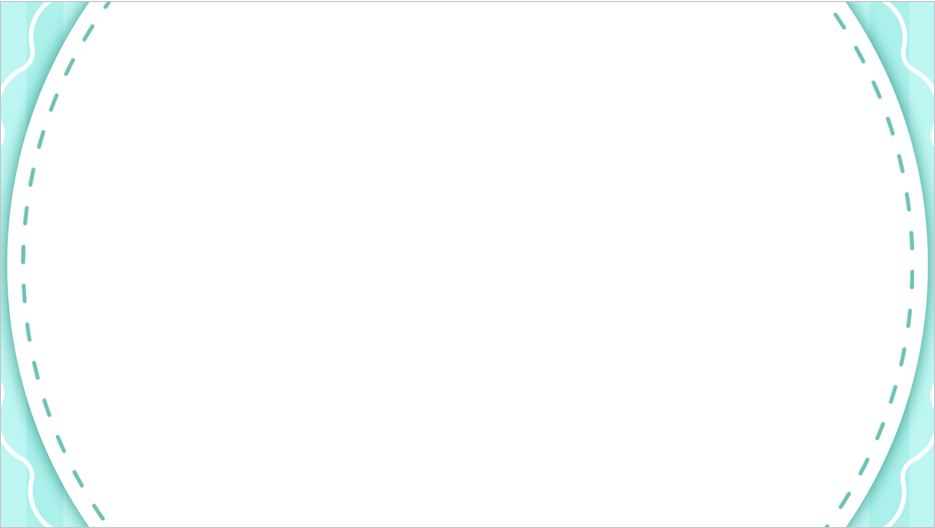 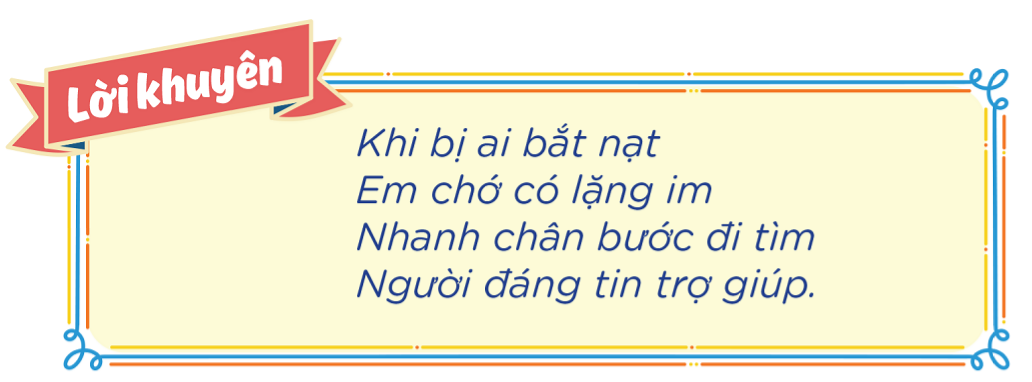 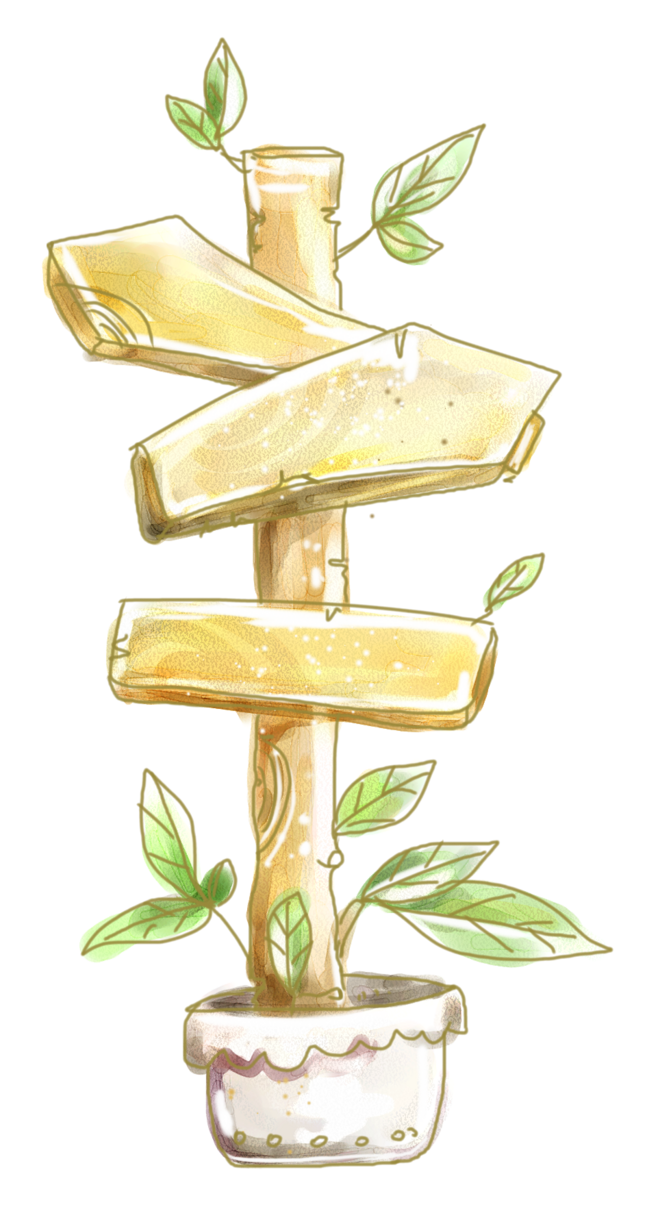 [Speaker Notes: Liên hệ giáo án:
FB: Hương Thảo
Gmail: tranthao121004@gmail.com]
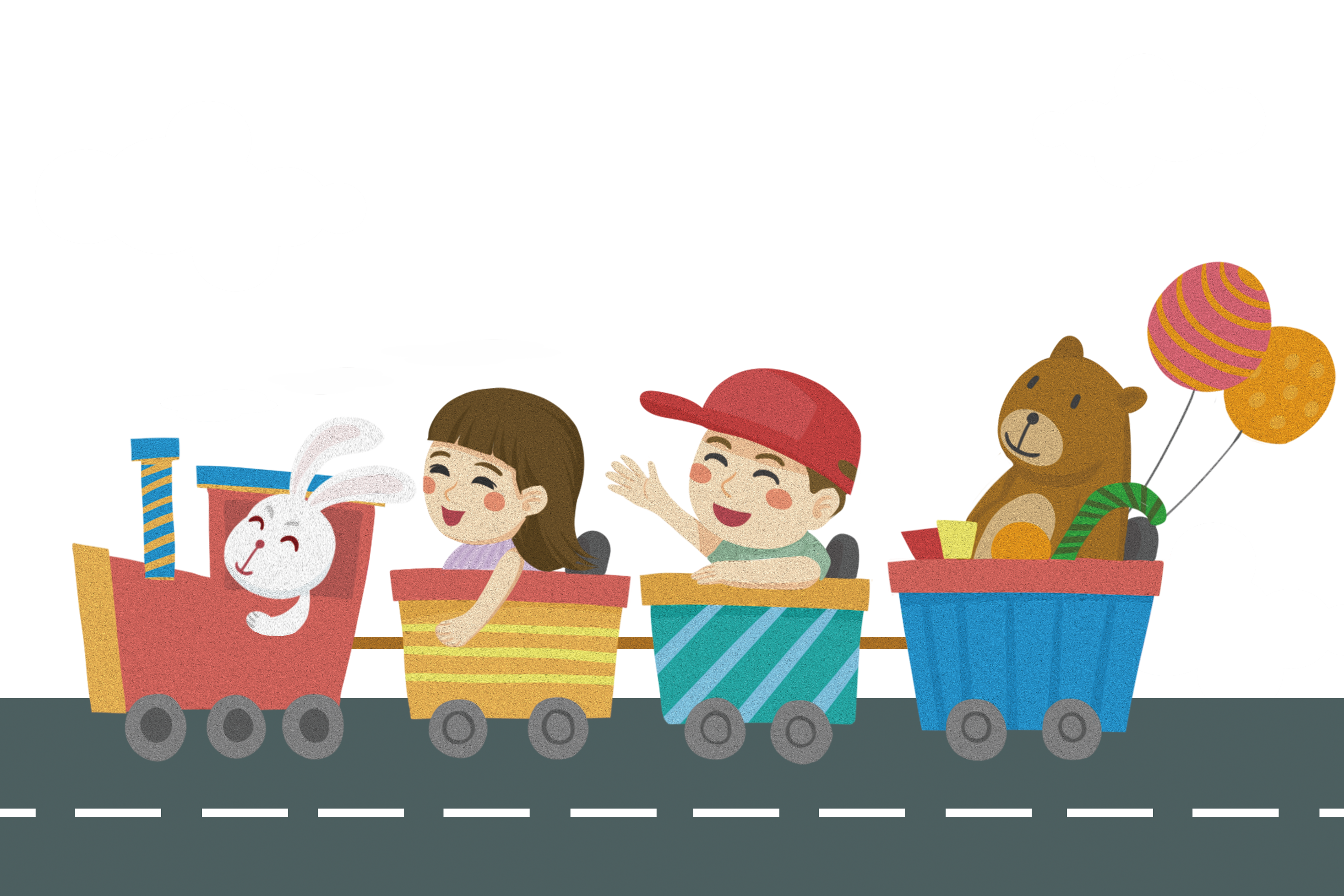 Tổng kết bài học
[Speaker Notes: Bài giảng thiết kế bởi: Hương Thảo - tranthao121004@gmail.com]